Program Planning and Integration
Guiding NOAA Strategically
PPI
VISION
MISSION
PPI is driven toward the ideal of one NOAA working together, guided by a clear strategic vision for planning, programming, and execution to achieve NOAA’s goals.
Lead the implementation of NOAA’s Strategic Vision by
Developing and evolving of NOAA’s Strategic Plan
Managing designated programs according to matrix principles
Promoting the development of effective programs by integrating knowledge, talent, and resources across NOAA
Integrating social science and environmental policy analyses into decision-making
PPI:  Guiding NOAA Strategically
2
PPI Helps Build a Stronger NOAA
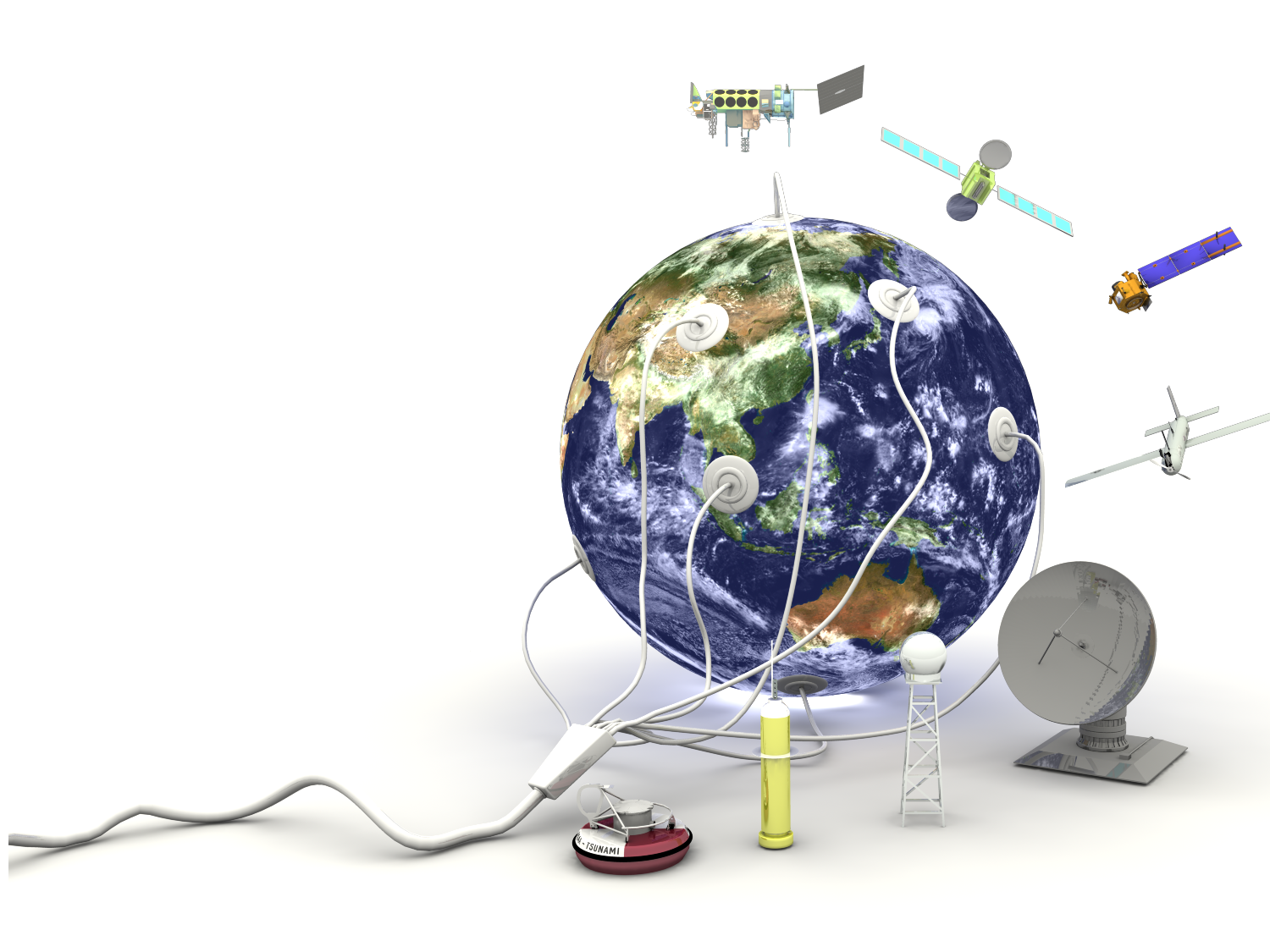 Planning Across NOAA
Ensures Agency Investments and Actions are 
      Guided by a Strategic Plan
Articulates Yearly Investment Priorities
Improves Alignment of Programs to Planning
Advances Stakeholder Involvement
Integrating Across NOAA
Improves Direction, Integrity and Performance
       of NOAA Programs and Program Structure
Provides executive-level representation and 
	support  to cross-cutting programmatic and
	organizational issues
Catalyzes, Launches and Monitors New
       Internal Policies to Advance Program 
       Integration
PPI:  Guiding NOAA Strategically
3
PPI Budget
*
*
* Values dependent on appropriation and/or approval of direct bill request.
PPI:  Guiding NOAA Strategically
4
Who We ArePPI Organization
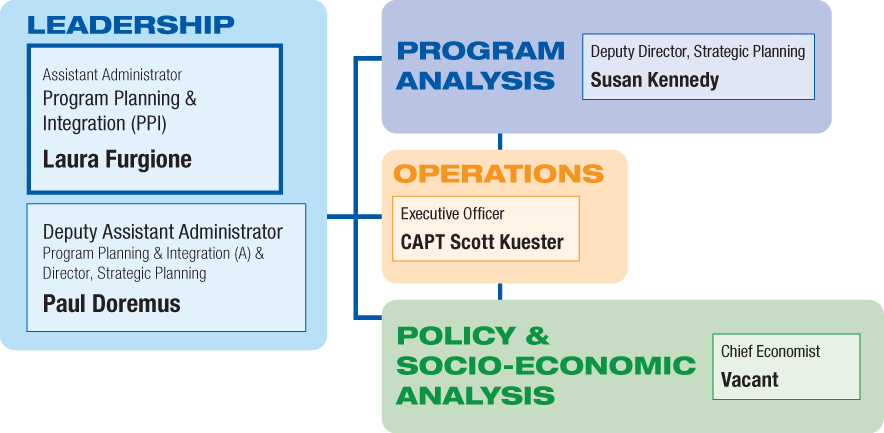 X
X
X
X
X
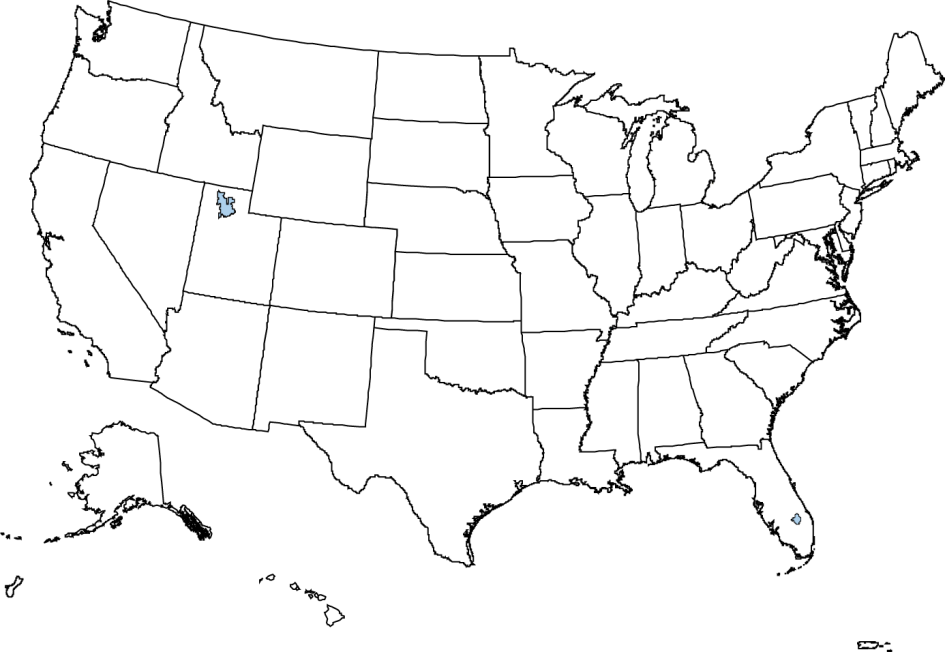 Building 3 | Silver Spring, MD
FTE	11
Vacancies 	2
Building 3 | Silver Spring, MD
FTE	11
Vacancies 	2
Building 3 | Silver Spring, MD
FTE	11
Vacancies 	2
Building 3 | Silver Spring, MD
FTE	11
Vacancies 	2
Building 3 | Silver Spring, MD
FTE	11
Vacancies 	2
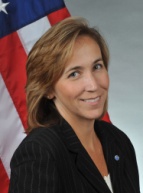 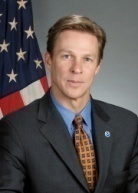 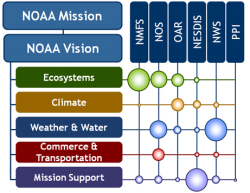 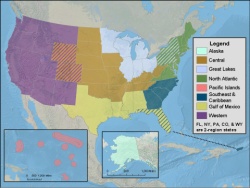 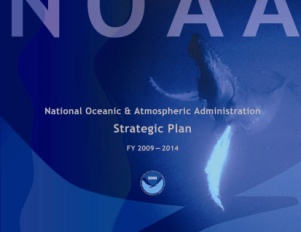 NOAA’s Transition Package: November 5, 2008
5
PPI Leadership
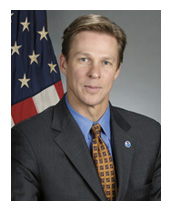 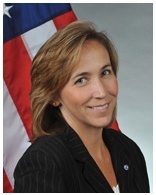 Laura K. Furgione
Assistant Administrator
Paul N. Doremus, PhD Acting Deputy Assistant Administrator & 
Director of Strategic Planning
PPI:  Guiding NOAA Strategically
6
PPI Products and Core Capabilities
Products 
NOAA Strategic Plan
Annual Planning Guidance
Strategy Papers 
Strategic Portfolio Analyses
Climate Services Implementation Plan
Annual Execution Year Guidance
Business Operations Manual
Regional Collaboration Corporate Guidance
Economic Statistics for NOAA
Core Capabilities
Strategic Planning
Performance Evaluation
Program Integration
Policy Integration
National Environmental Policy Act Coordination Responsibilities
PPI:  Guiding NOAA Strategically
7
Core Capability:Strategic Planning
PPI is responsible for managing the NOAA-wide planning cycle and for producing its outputs while employing PPI’s expertise in social, economic and policy analysis to understand and evaluate the societal impact of NOAA programs.

Compelling long-range plan for NOAA (next generation Strategic Plan)
Annual investment priorities that guide programming and budgeting (AGM)
Guidance on the annual Planning process
Interactions with NOAA stakeholders:  acquire, synthesize, and respond to inputs
PPI:  Guiding NOAA Strategically
8
Core Capability:Performance Evaluation
PPI leads NOAA’s development of performance measures, both at the Program and the corporate level.

NOAA-wide evaluation system and corresponding measurement methods and metrics
Refine performance measures over time; ensure consistent and appropriate use across diverse processes
Progress assessments for NOAA’s strategic programs
Interface with NOAA Budget Office regarding
Performance evaluation methods
Performance metrics
Performance-based management practices
PPI:  Guiding NOAA Strategically
9
Core Capability:Program Integration
PPI provides oversight of the direction, integrity and performance of NOAA Programs and the Program Structure.

Improve the long-term performance and integrity of NOAA’s strategic programs
Strengthen implementation of matrixed programs
Integrate strategic programs with Line Office execution capabilities and needs
Strengthen regional scale program integration (Regional Collaboration)
Improve integration, integrity, and effectiveness of PPBES
Coordinate effective program strategies for corporate issues, e.g., Coastal and Climate
PPI:  Guiding NOAA Strategically
10
Core Capability:Policy Integration
PPI represents NOAA in select interagency functions; it also catalyzes, launches, and monitors the implementation of new internal policies.
Provide NOAA- and DOC-level Coordination on National Environmental Policy Act
Represent the NOAA Program in select Executive Branch efforts
Guide implementation and monitor progress of select high-priority, NOAA-wide programmatic, regulatory, and managerial policy exercises
Transition of research to application
Partnerships with private and academic sectors
NOAA’s use of social science to prioritize activities
PPI:  Guiding NOAA Strategically
11
PPI Highest Priority Issues
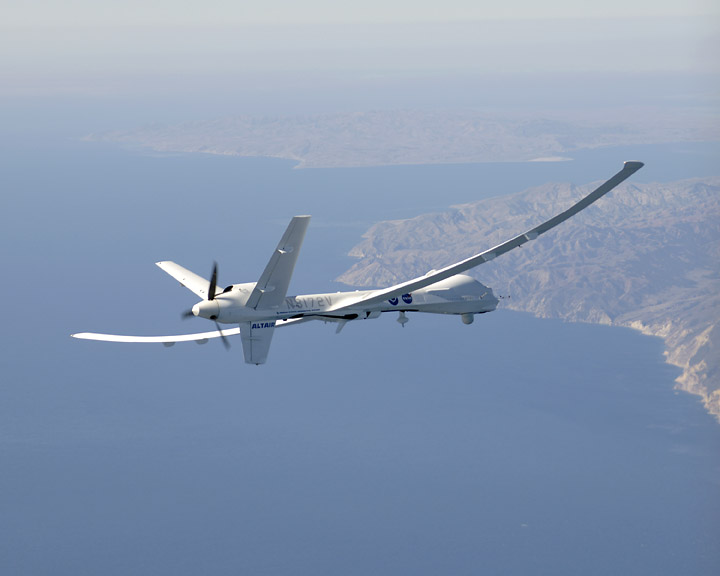 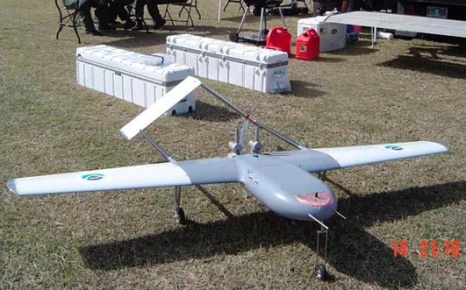 Climate Information Services Implementation Plan
Next Generation NOAA Strategic Plan
Development of Strategic Business Cases
Regional Collaboration Effort
Line Office Execution Reporting Guidance
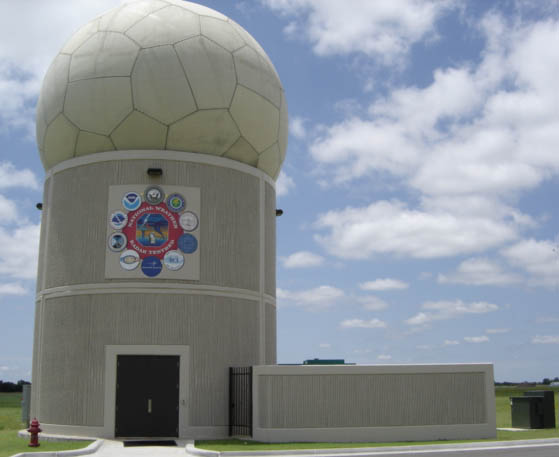 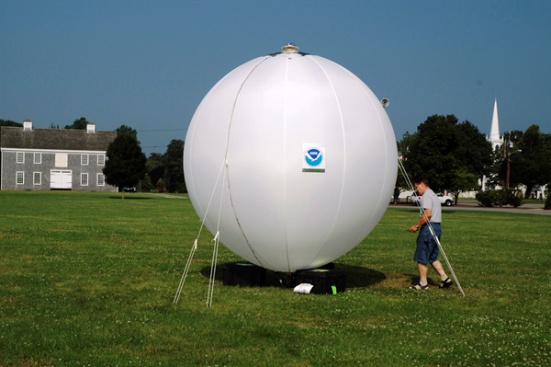 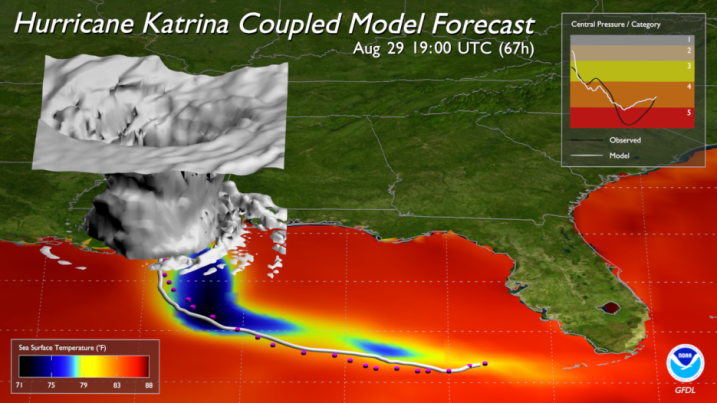 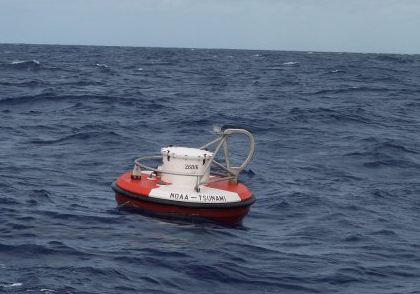 PPI:  Guiding NOAA Strategically
12
Highest Priority Issue:Climate Information Services Implementation Plan
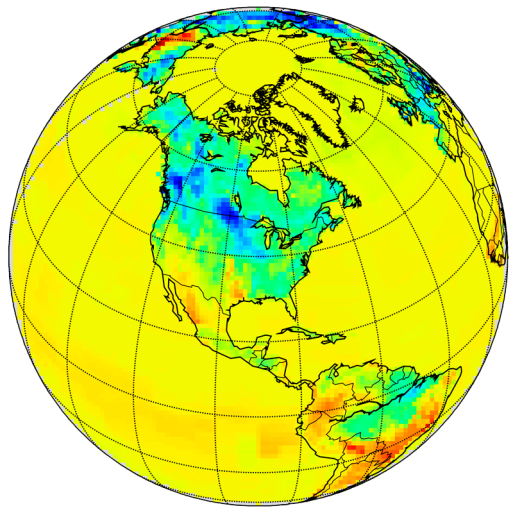 Collaborate with NOAA’s Climate Goal Team to ensure continued progress building a business case for the development of a climate service at NOAA
Collaborate in the development of an operational model for the provision of climate information services
Review capacity gaps in climate related to the provision of climate information services
Propose organizational solutions for  addressing gaps and expanding NOAA’s climate service portfolio
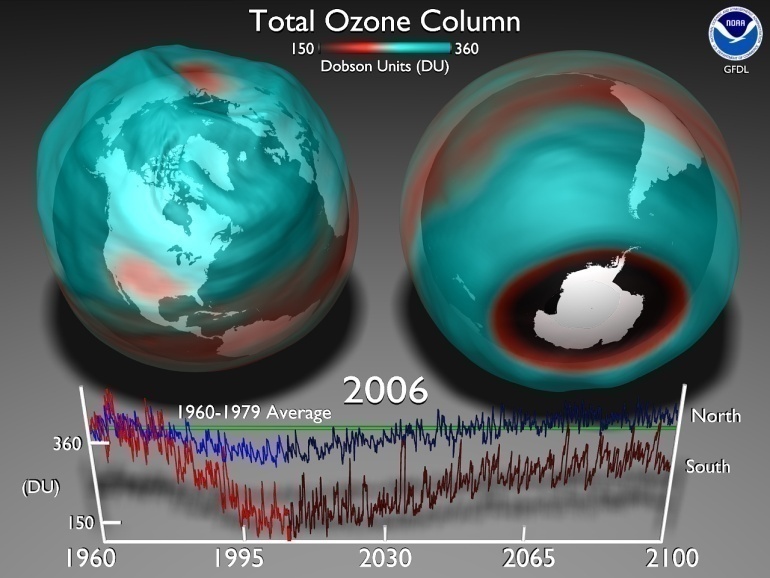 PPI:  Guiding NOAA Strategically
13
Highest Priority Issue:Next Generation NOAA Strategic Plan
Develop NOAA goals and objectives to better frame and guide investment choices
Align the organization w.r.t. corporate performance goals and objectives
Describe NOAA’s functions and how they accomplish NOAA’s goals and objectives
Account for long term economic, technological, and environmental benefits
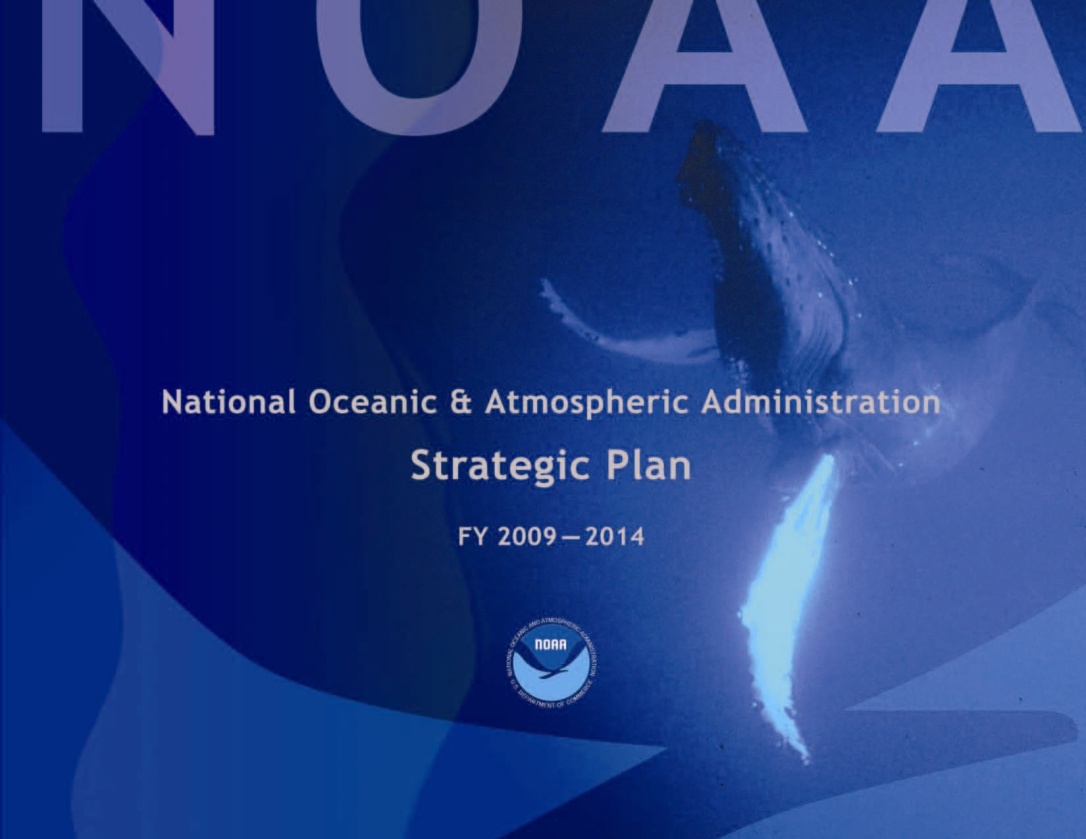 PPI:  Guiding NOAA Strategically
14
Highest Priority Issue:Development of Strategic Business Cases
Build Compelling Business Cases for NOAA services
 What is the public DEMAND?
 What is NOAA’s ROLE?
 What are NOAA’s current CAPABILITIES?
 What are NOAA’s capability GAPS?
 What is NOAA’s proposed SOLUTION?
 What would be the social and economic IMPACTS?
 What would be the technical, organizational, and fiscal RISKS?
PPI:  Guiding NOAA Strategically
15
Highest Priority Issue:Regional Collaboration Effort
Address NOAA mission priorities at appropriate geographic scales
Address distinct regional challenges related to NOAA’s mission
Leverage current and emerging regional partnerships to respond to stakeholder needs
Enhance NOAA’s value to and impact on the region
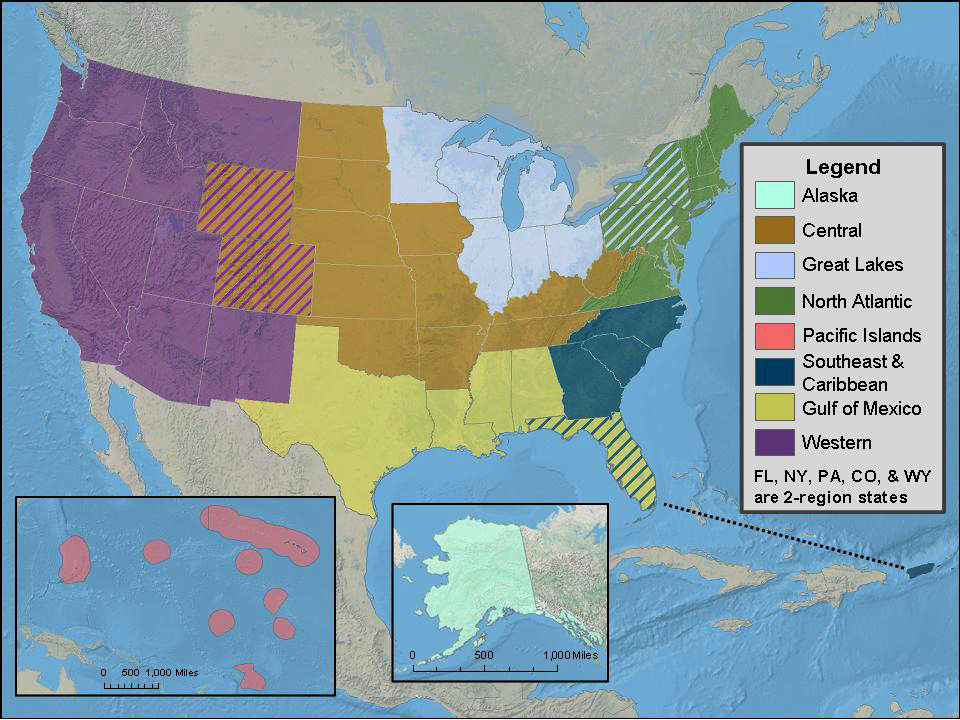 PPI:  Guiding NOAA Strategically
16
Highest Priority Issue:Line Office Execution Reporting Guidance
Execution reporting serves four purposes
Program execution tracked against corporate performance measures and reported to DOC
Financial execution tracked against spending plans and reported to NOAA CFO
Line Office execution priorities tracked against AOPs and reported quarterly
Corporate NOAA execution priorities tracked against AOPs and reported semi-annually
Reporting guidance designed to
Improve alignment of Annual Operating Plans with NOAA priorities
Streamline and increase effectiveness of execution reporting and briefings on core measures of operational performance
Acknowledge those priorities that are critical to NOAA’s success and warrant special attention during the execution year
PPI:  Guiding NOAA Strategically
17
Questions?